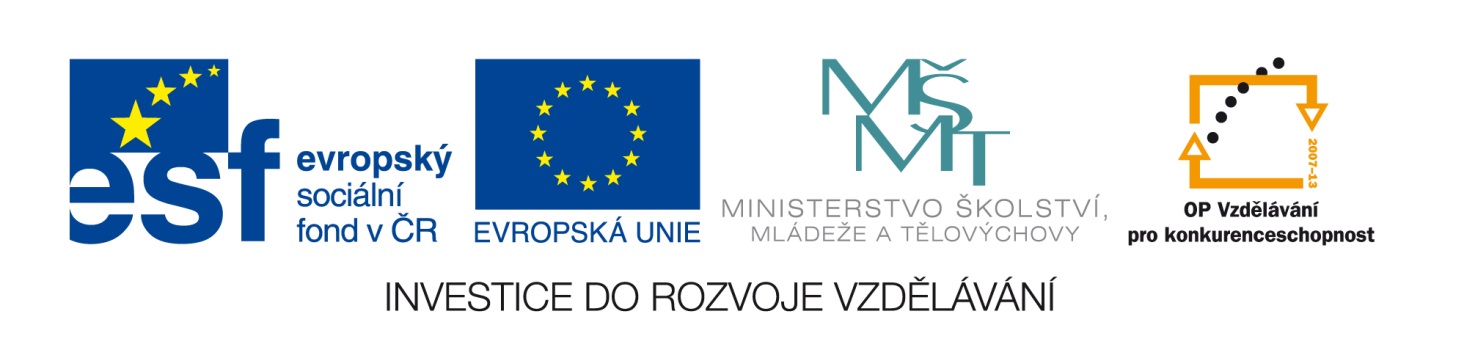 ZŠ a MŠ Brno, Křenová 21
CZ.1.07/1.4.00/21.3691, Dobrá šance pro děti
Vzdělávací oblast: Umění a kultura
Předmět: Hudební výchova
Název: Společenské tance
Označení: VY_32_Inovace_ Li09
Autor: Mgr. Zdeněk Lichtneger
Ověřeno (datum, třída, vyučující):24. 4. 2014, 7. A, Mgr. Zdeněk Lichtneger
Stručná anotace: Určeno žákům 7. ročníku. Obsahem jsou názvy základních tanců a jejich členění do kategorií. Prezentace nabízí možnost prohlédnout si videoukázky jednotlivých tanců a ty si případně zatančit.
Pomůcky: Počítač připojený k internetu a projektor.
Tento materiál byl vytvořen v rámci projektu
Inovace ve vzdělávání na naší škole
V rámci OP Vzdělávání pro konkurenceschopnost
Společenské tance
Většinou s nimi máme už nějaké zkušenosti…
Dost možná jsme se o nějaké i pokoušeli…








Společenské tance jsou převážně určeny k zábavě lidí.
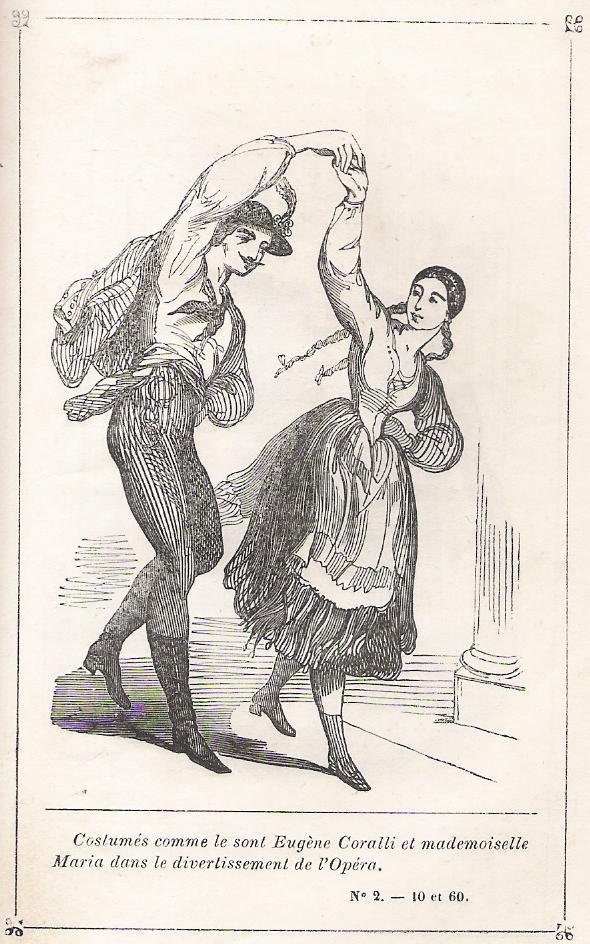 Společenské tance
Tradiční, klasické společenské tance

polka
valčík
waltz
tango





Klikněte na názvy tanců a prohlédněte si videoukázky.
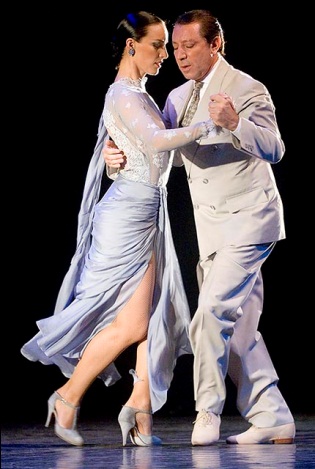 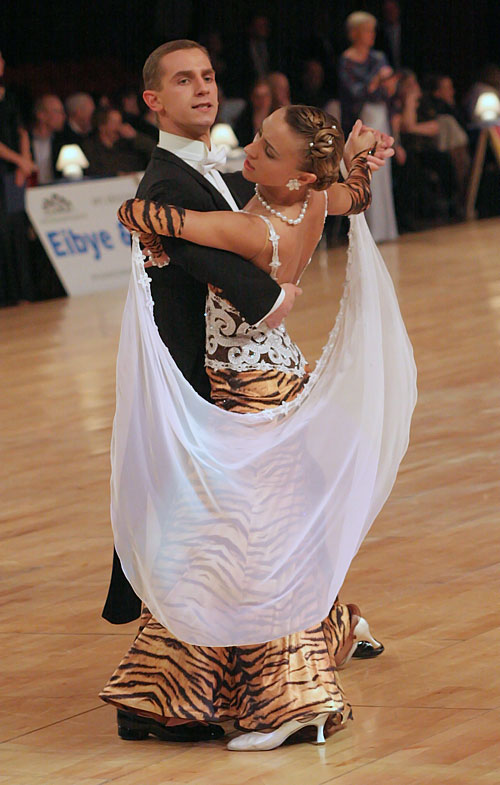 Společenské tance
Moderní tance

swing
rumba
rokenrol
macarena [makaréna]


Klikněte na názvy tancůa prohlédněte si videoukázky.
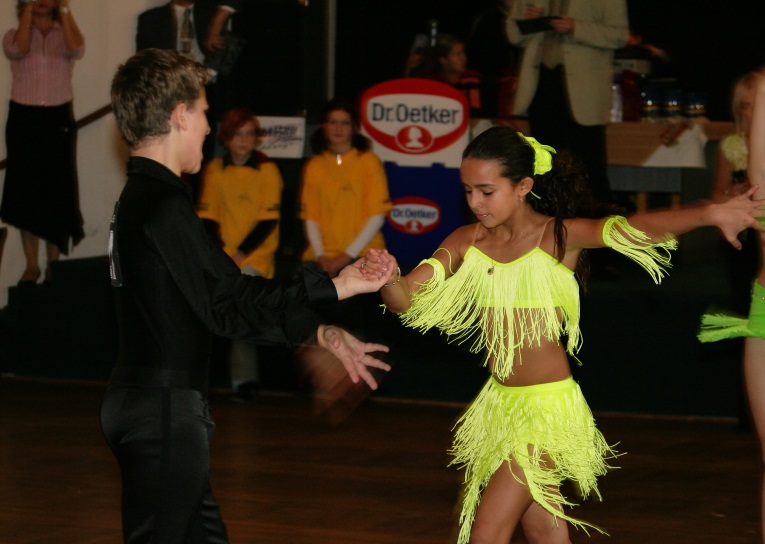 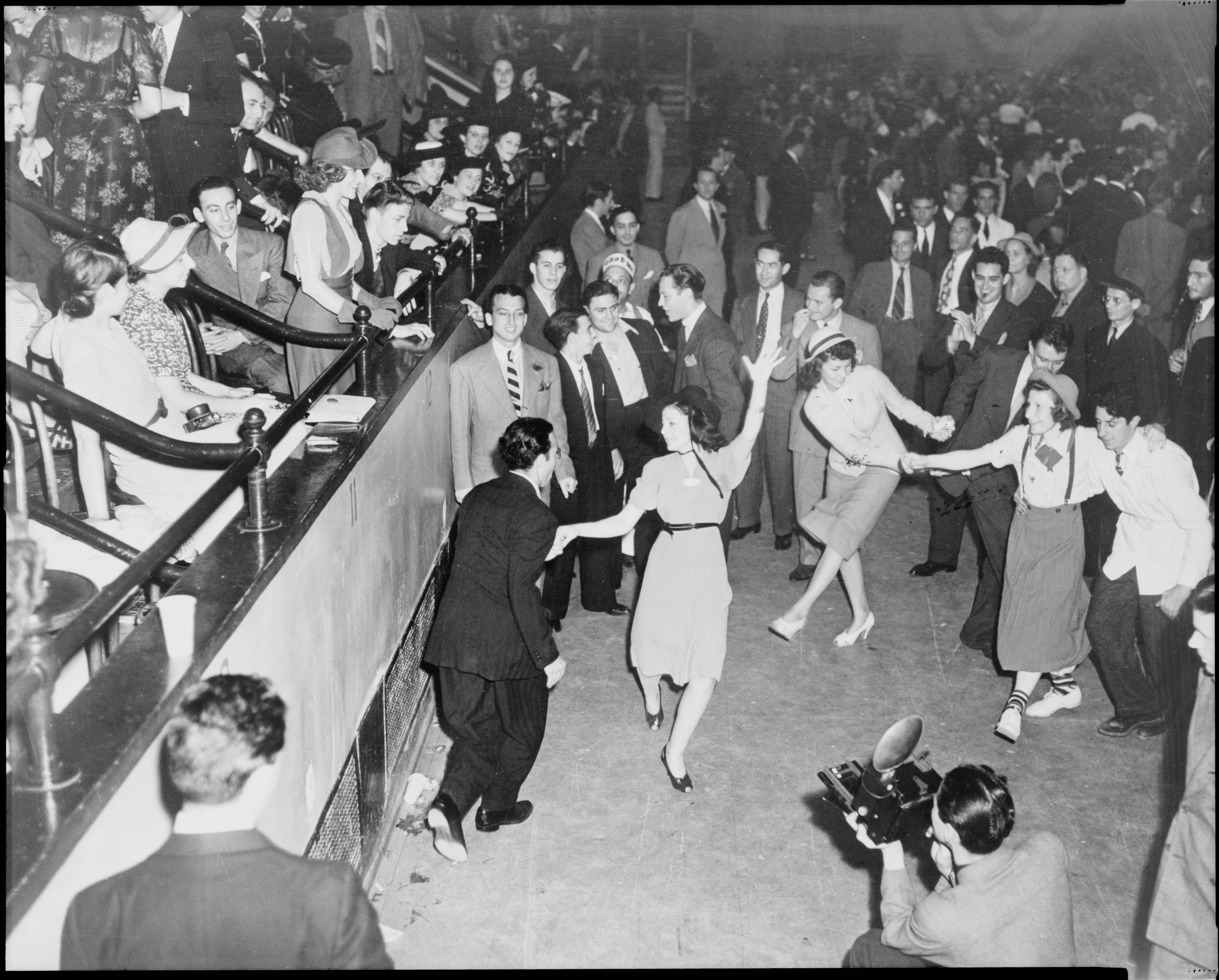 Společenské tance
Tanec jako povolání

Existují soutěže profesionálních tanečníků nebo těch, kdo se chtějí na profesionální úroveň dostat.
Na těchto soutěžích je dělení tanců zase trochu jiné.

Standardní tance: waltz, tango, valčík, slowfox [sloufoks],quickstep [kvikstep]

Latinskoamerické: samba, rumba, ča-ča, paso doble,jive [džajf]. 

Klikněte na názvy tanců a prohlédněte si videoukázky.
Společenské tance
Závěrem…
V tanci dochází k vzájemnému ovlivňování jeho jednotlivých druhů (klasický balet čerpá z pantomimy).
Nenechme si ujít nějaké taneční představení v divadle.
S baletem a tancem se setkáme i ve filmu, v televizi.



Přejme si, aby se nám dobře „tančilo životem“i mimo školu 
Zdroje:
- CHARALAMBIDIS, Alexandros. Hudební výchova pro 7. ročník základní školy.2. vyd. Praha: SPN - pedagogické nakladatelství, 2005, 152 s. ISBN 80-7235-297-0.
- „Polka 1848“ od Scanné par Huster – Perrot et Robert, Almanach des polkeurs, Paris. Licencováno pod Public domain via Wikimedia Commons - http://commons.wikimedia.org/wiki/File:Polka_1848.jpg#mediaviewer/Soubor:Polka_1848.jpg; 16. 4. 2014
- „TangoCouple“ od Raphael Koerich – Flickr. Licencováno pod Creative Commons Attribution-Share Alike 2.0 via Wikimedia Commons - http://commons.wikimedia.org/wiki/File:TangoCouple.jpg#mediaviewer/Soubor:TangoCouple.jpg; 16. 4. 2014
- „Tango-ballroom-competition“. Licencováno pod Creative Commons Attribution-Share Alike 3.0 via Wikimedia Commons - http://commons.wikimedia.org/wiki/File:Tango-ballroom-competition.jpg#mediaviewer/Soubor:Tango-ballroom-competition.jpg; 16. 4. 2014
- „Jitterbug dancers NYWTS“ od New York World-Telegram and the Sun staff photographer: Fisher, Alan, photographer. – Library of Congress Prints and Photographs Division. New York World-Telegram and the Sun Newspaper Photograph Collection. http://hdl.loc.gov/loc.pnp/cph.3c34893. Licencováno pod Public domain via Wikimedia Commons - http://commons.wikimedia.org/wiki/File:Jitterbug_dancers_NYWTS.jpg#mediaviewer/Soubor:Jitterbug_dancers_NYWTS.jpg; 16. 4. 2014
- „Ballroom dance competition cha cha 2“. Licencováno pod Creative Commons Attribution-Share Alike 2.5 via Wikimedia Commons - http://commons.wikimedia.org/wiki/File:Ballroom_dance_competition_cha_cha_2.jpg#mediaviewer/Soubor:Ballroom_dance_competition_cha_cha_2.jpg; 16. 4. 2014
https://www.youtube.com/watch?v=r_Ceds7iX5U; 16. 4. 2014
https://www.youtube.com/watch?v=DKBwmcTMCms ; 16. 4. 2014
https://www.youtube.com/watch?v=gl0g0gGt7tU ; 16. 4. 2014
https://www.youtube.com/watch?v=3wc3MbdEldw ; 16. 4. 2014
https://www.youtube.com/watch?v=z9ivj0kvFPs ; 16. 4. 2014
https://www.youtube.com/watch?v=RHCGE9OFcGQ ; 16. 4. 2014
https://www.youtube.com/watch?v=GmpU5vDK3gk ; 16. 4. 2014
https://www.youtube.com/watch?v=5fNNdGWjpj4 ; 16. 4. 2014
https://www.youtube.com/watch?v=H11t0GGRBNA ; 16. 4. 2014
https://www.youtube.com/watch?v=l0aH_DF4cxs ; 16. 4. 2014
https://www.youtube.com/watch?v=riIZUxMofXc ; 16. 4. 2014
https://www.youtube.com/watch?v=Qu7kFnLX6wo ; 16. 4. 2014